A változások hatékony vezetése: 
A jó vezető
Főnök VS. Vezető?
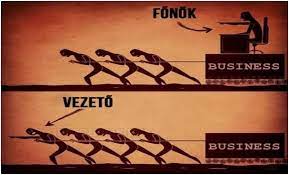 Módszertan
A modul áttekintésével a hallgatók különbséget tehetnek a vezetők és a főnökök között. Egyértelműen látni kell, hogy a vezetés többet jelent, mint pusztán főnöknek lenni. Alapvető különbség van a vezetői és a főnöki szerep között. 

Emellett a prezentáció kitér arra is, hogy milyen tulajdonságoknak kell megfelelnie egy jó vezetőnek!
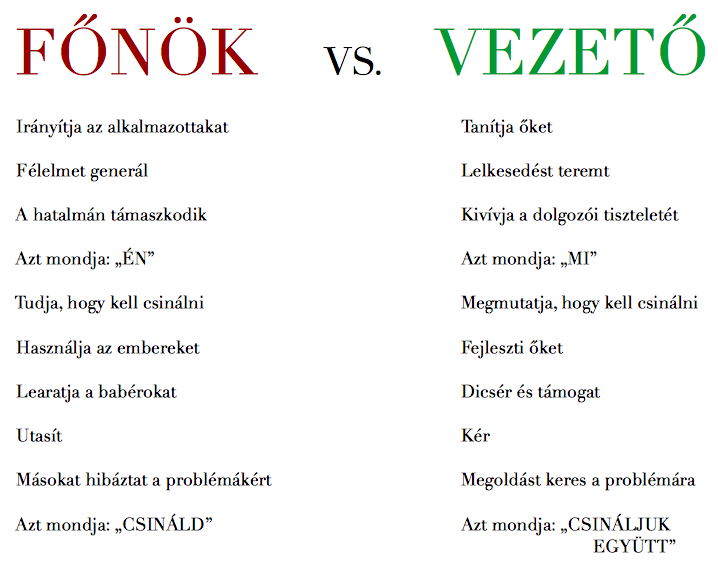 Milyen egy jó vezető?
Mi kell ahhoz, hogy valaki jó vezető legyen?
A jó vezető 11 legfontosabb képessége:
Képes meghallgatni a beosztottjait és megérteni őket. Képes elegendő figyelmet adni a jó munkatársainak, és figyelmen kívül hagyni a rosszat. Képes megtalálni minden emberhez a „kulcsot”.
A jó vezető 11 legfontosabb képessége:
Képes a megfelelő mennyiségű kontrollt gyakorolni az adott területe/vállalata felett. Nem többet és nem kevesebbet.
Képes lelkesíteni és magával ragadja a környezetét.
Képes kreatív módon célokat meghatároz-ni, motiválni és igazi kihívásokat adni a beosztottjainak.
A jó vezető 11 legfontosabb képessége:
A jó vezető 11 legfontosabb képessége:
Képes belátni ha hibázott, de nem hibáztatja magát, és nincs önvád.
Képes maga is extrém módon maga is termelni, eredményeket elérni. Azonnal példaképpé vállhat. Ő maga is eltudja végezni a beosztottjai feladatait.
Képes eredményt előidézni, okozni. Eléri, hogy valóban legyen elvárt eredmény.
A jó vezető 11 legfontosabb képessége:
A jó vezető 11 legfontosabb képessége:
Nagyon bátor: nem riad vissza a nehézségektől, és az akadályoktól, hanem belevág, és végig is viszi a dolgokat.
A jó vezető 11 legfontosabb képessége:
Ő maga is nagyon motivált, és olyan, mintha korlátlan energia tartalékai lennének.
A jó vezető 11 legfontosabb képessége:
Egyértelműen nyíltan és mindenki számára érthetően kommunikál. Nem az a fontos számára, hogy ő csillogjon, vagy kitűnjön a zseniális intelligenciájával. Valóban kommunikál, át akarja juttatni a gondolatait és tényleg megakarja értetni magát. Nem csak elvárja a dolgokat!
A jó vezető 11 legfontosabb képessége:
Képes meglátni az igazságot. Nagyfokú megfigyelőképessége van. A valóságot látja.
A jó vezető 11 legfontosabb képessége:
Extrém módon hatékony. Képes nagyon gyorsan reagálni szituációkra. Nem vár másokra, dönt és cselekszik.
A jó vezető 11 legfontosabb képessége:
Nem hiszi el és nem is fogadja el a „nem lehet”-eket. Kitartó, elkötelezett. Nem adja fel egykönnyen!
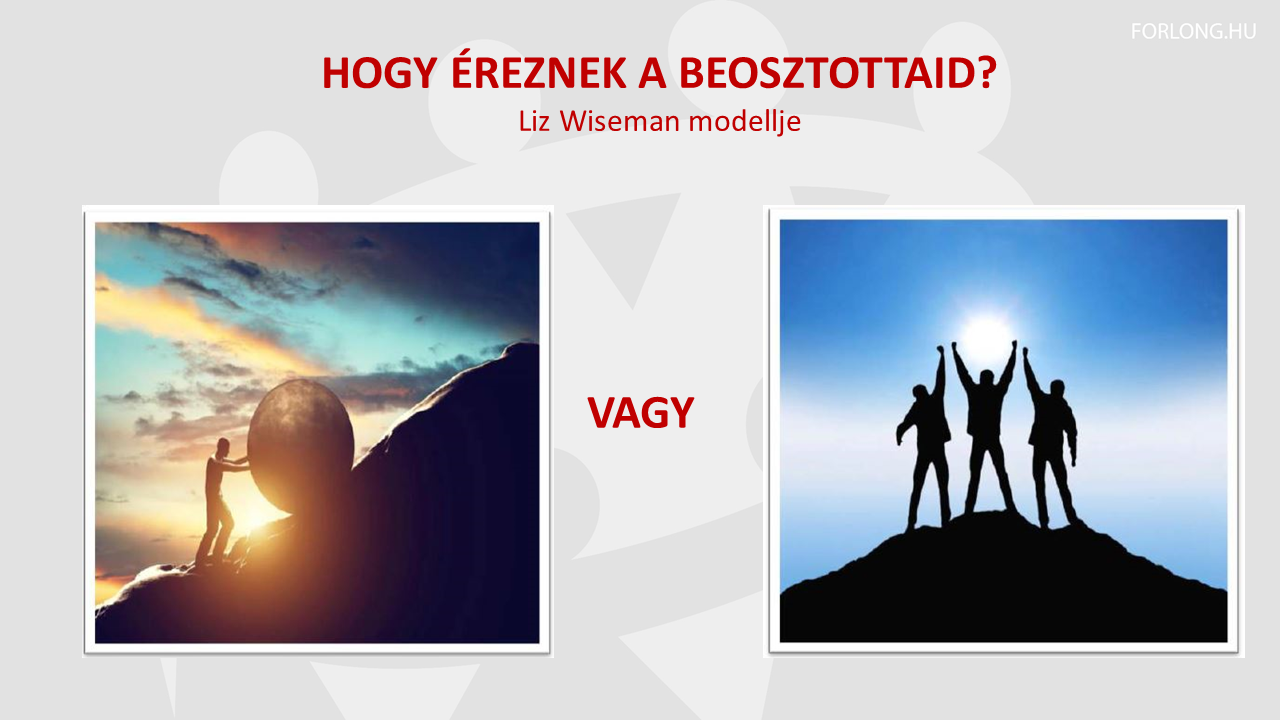 Következtetések
Legfontosabb a motiváció
Kitartás
Megfelelő emberekkel való együttműködés
Kihívást jelentő célok
A siker nem vehető kézpénznek, meg kell dolgozni érte.
Ellenőrző kérdések
Mi a főnök általános jellemzője?
Melyek a vezetők általános jellemzői?  
Hogyan viszonyul egy vezető a munkatársaihoz?
Miért fontos a rendszeres kommunikáció? 
Milyen tulajdonságokkal lehet összefoglalni a jó vezetőt?
Főnök vagy vezető szeretnél inkább lenni? 
Ki tud jobban motiválni? 
Miért kell hitelesnek lennie egy vezetőnek? 
Sorolj fel néhány vezetői tulajdonságot, ami már most benned van! 
 A vezetés valóban tanulható dolog? Mit gondolsz?
visszajelzések
Kérdések és válaszok
Köszönöm a figyelmet!